Проект решения 
Представительного Собрания
Междуреченского муниципального  округа
«О бюджете округа на 2024 год и плановый период 2025-2026 годов»
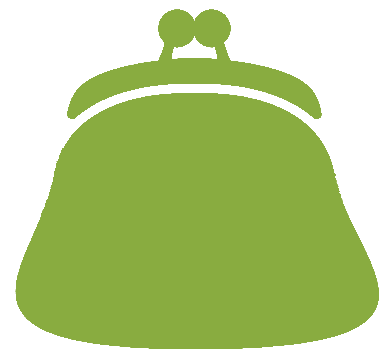 Основные параметры бюджета округа на 2024-2026 гг. в                 сравнении с бюджетом на 2023 г.,  млн. руб.
БЮДЖЕТ
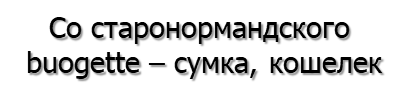 2
3
Структура налоговых доходов бюджета округа в разрезе  основных доходных  источников на 2024-2026 г., тыс.руб. в сравнении с бюджетом 2023 г.
Структура неналоговых доходов бюджете округа на 2024-2026 гг, в сравнении с бюджетом 2023 г., тыс.руб.
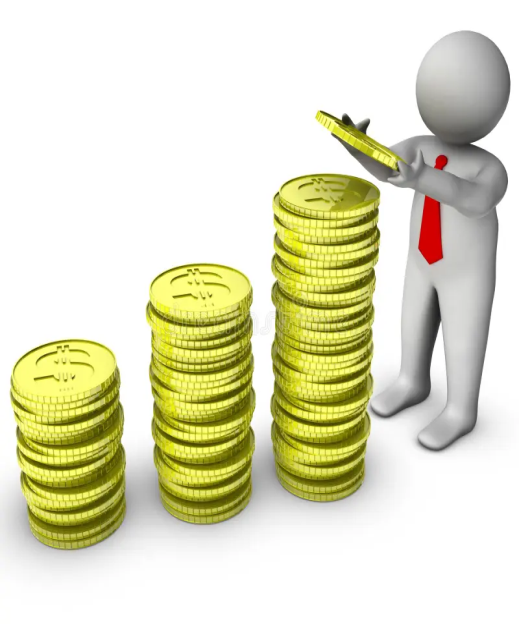 Динамика изменений безвозмездных поступлений за 2024-2026 год, млн. руб.
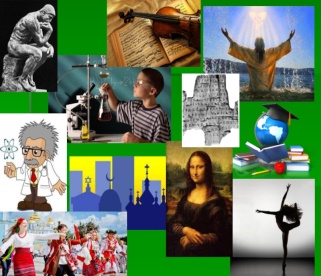 Расходы бюджета округа по отраслям в  2024 году, млн.руб.
Удельный вес в общем объеме расходов
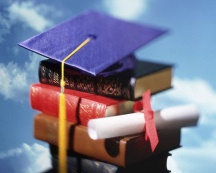 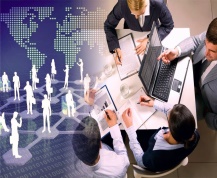 Образование      36,1%
Физкультура и спорт 
 5,8%
441,5 млн.руб.
Национальная политика
4,5 %
Социальная политика 
2,7%
Общегосу-дарствен-ные вопросы 19,1
Прочие
 0,4 %
Культура
6,7%
Структура расходов бюджета района по муниципальным программам
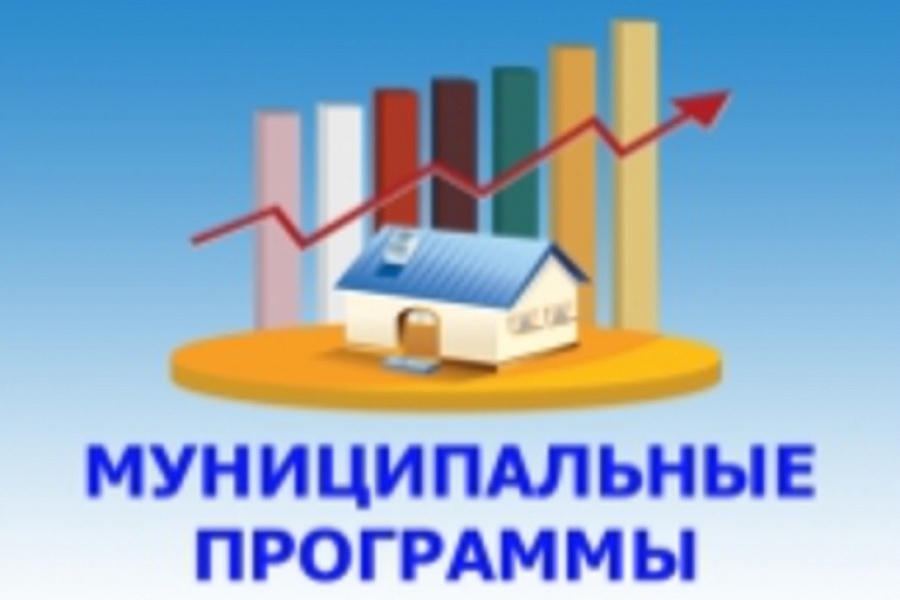 Детализация структуры расходов муниципальных программ в 2024 году:
2024-2026 г.
12 муниципальных  программ 
2024 г. – 99,9 %
2025 г. – 99,9 %
2026 г. – 99,9 %
от объема расходов
2023 г.
19 муниципальных программ 
 98,6 % от объема расходов
Расходы бюджета округа по муниципальным программам 2024-2026 годы, тыс. руб.
Расходы по отрасли  «Культура и кинематография» в 2023- 2026 гг., тыс.руб.
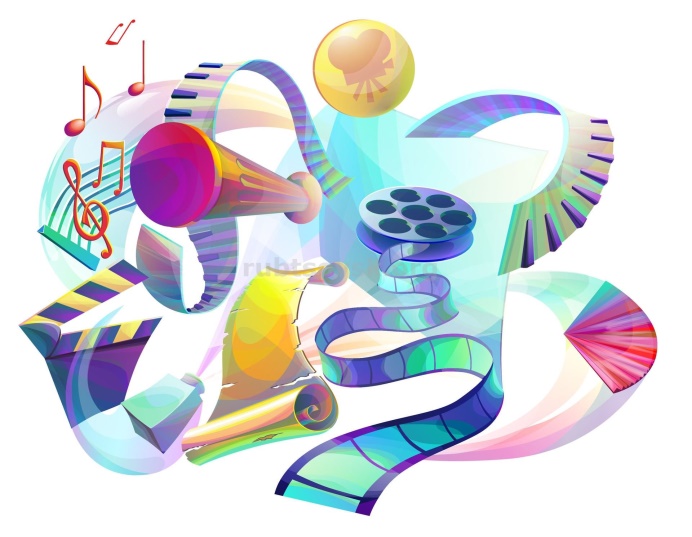 Основные направления в сфере  «Культура и кинематография»
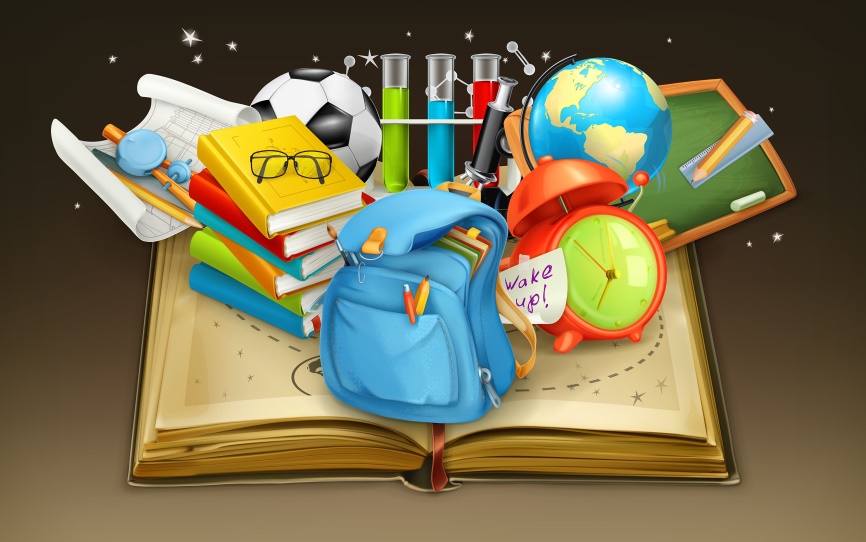 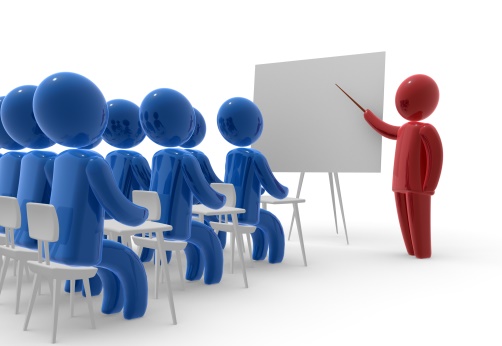 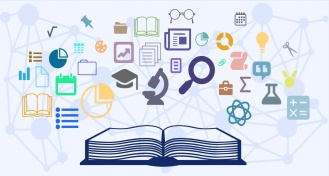 Расходы по отрасли образование  на 2023-2026 годы
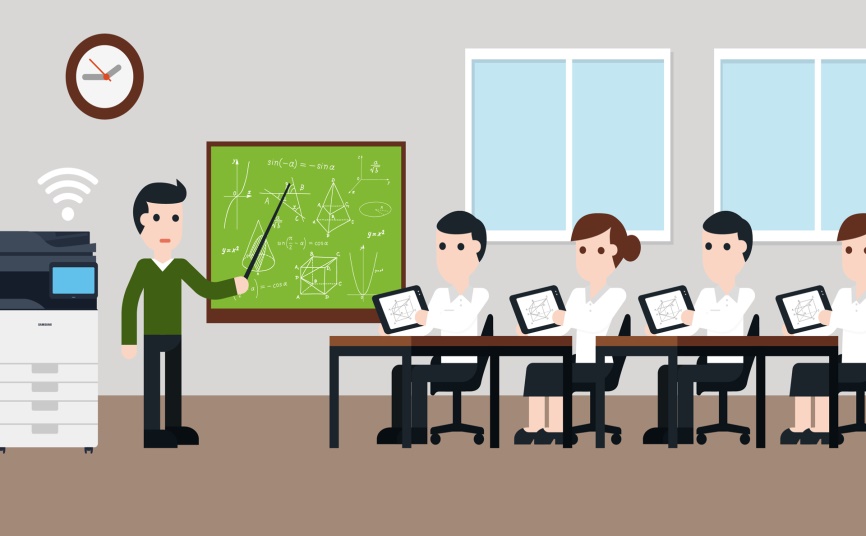 - Мероприятия по приспособлению зданий и помещений дошкольных организаций и общеобразовательных организаций для беспрепятственного доступа детей-инвалидов в 2024 году – 180,0 тыс. руб.;
- Выплаты денежного вознаграждения за выполнение функций классного руководства педагогическим работникам  в 2024 году – 4413,4 тыс. руб.;
- Обеспечение питания детей ОВЗ в 2024 году – 375,0 тыс. руб.;
- Услуги распределительно-логистического центра в 2024 году – 253,0 тыс. руб.;
- Реализация регионального проекта «Современная школа» в 2024 году – 2213,9  тыс. руб.;
 - Обеспечение деятельности советников директоров по воспитанию и    взаимодействию с детскими общественными объединениями в общеобразовательных организациях в 2024 году – 469,7 тыс. руб.
-  Капитальный ремонт ДШИ  - 8000,0 тыс.руб.
Капитальный ремонт  ФОКа  «Лидер» 
2024 год – 14660,9т.р.
Создание условий для занятий инвалидов, лиц с ограниченными возможностями здоровья физической культурой и спортом 
2024 год – 353,5 т.р.
Физическая культура и спорт 2024-2026 годов
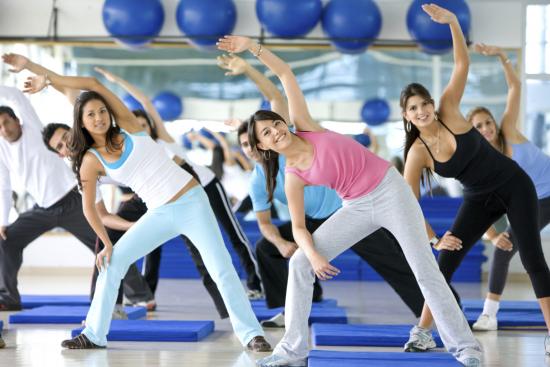 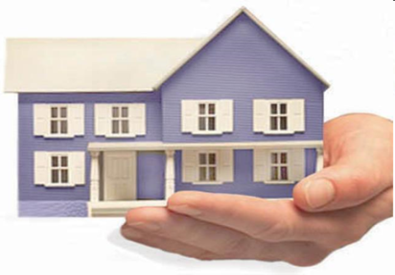 Жилищно-коммунальное хозяйство 2024 – 2026 годы, тыс. руб.
Дорожный фонд Междуреченского муниципального округа 2024-2026 , тыс. руб.
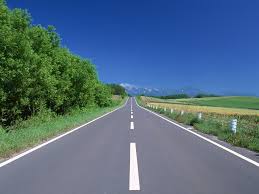 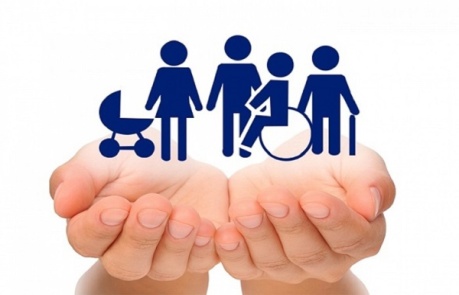 Социальная политика в 2024-2026 годах, тыс. руб.
Охрана окружающей среды в 2024-2026 годах, тыс. руб.
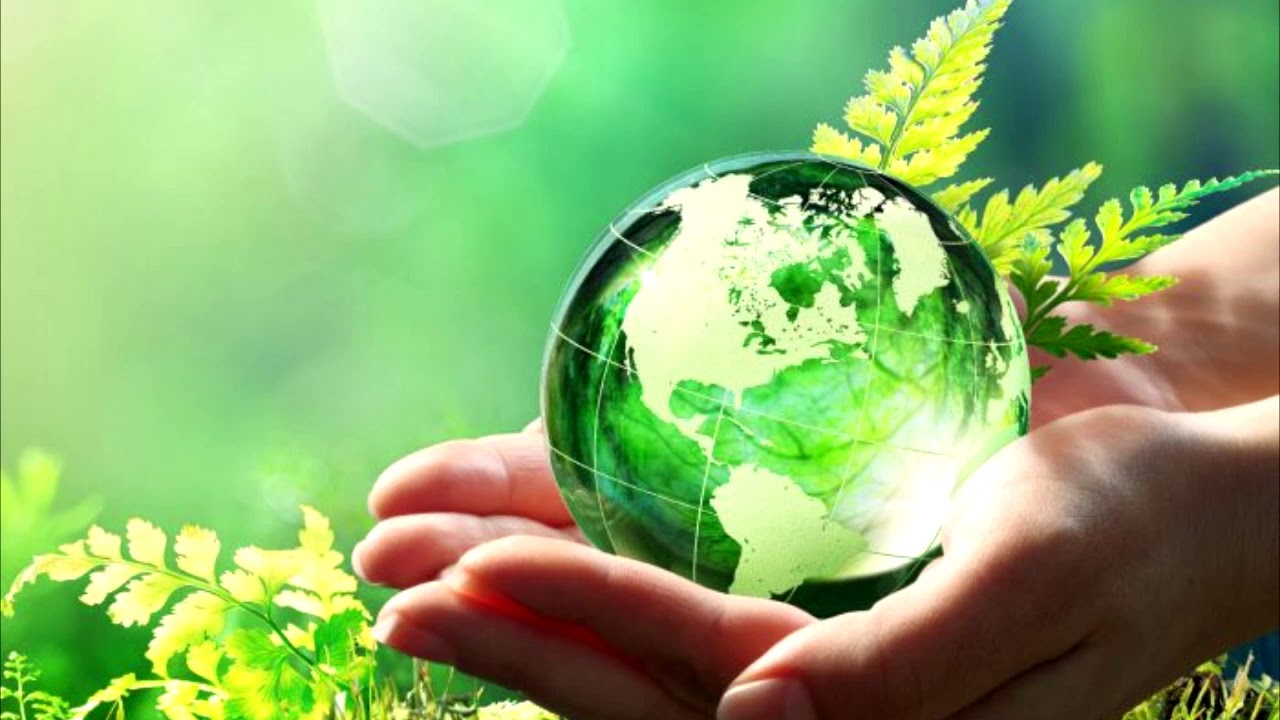 Общегосударственные вопросы, средства массовой информации, национальная безопасность и правоохранительная деятельность, 2024-2026 годов
Прочие расходы в 2024-2026 годы, тыс. руб.
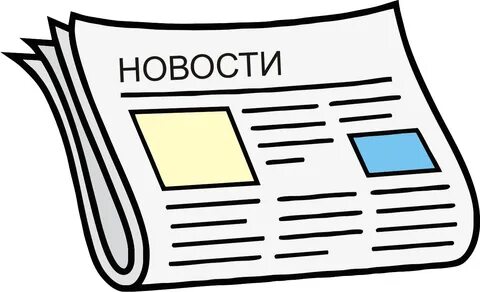 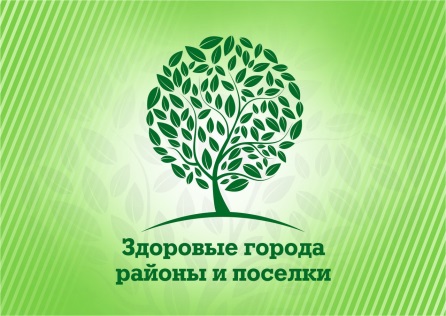 СПАСИБО ЗА ВНИМАНИЕ!